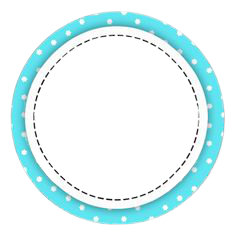 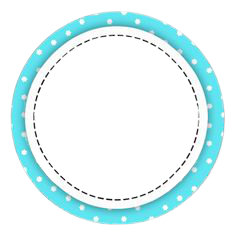 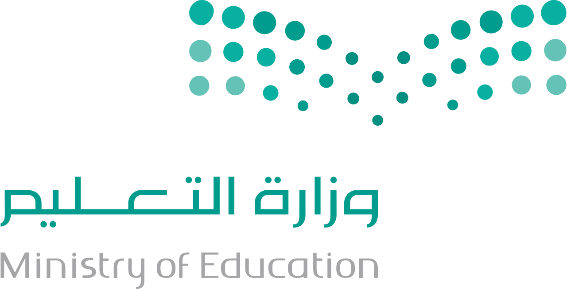 مادة 
المهارات الحياتية 
و الأسرية
مساء جميل
كجمالك طالبتي
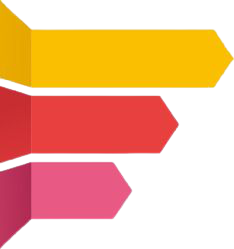 التاريخ:
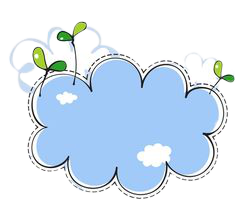 /      /1443
اليوم:
الثلاثاء
الصف
 السادس
الحصة:
السادسة
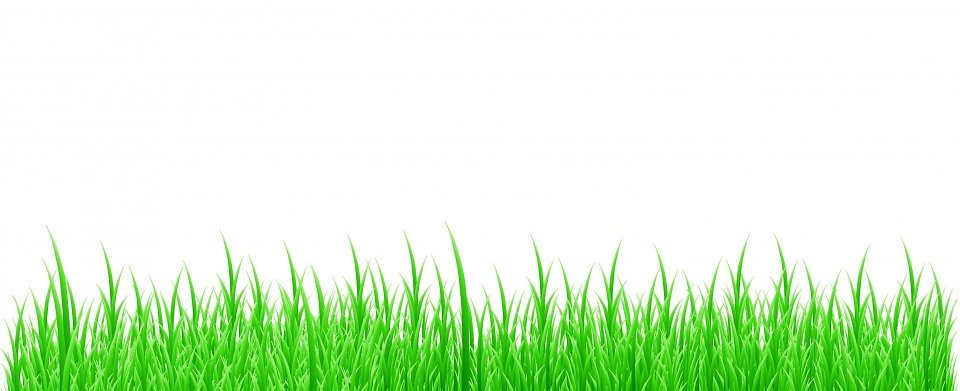 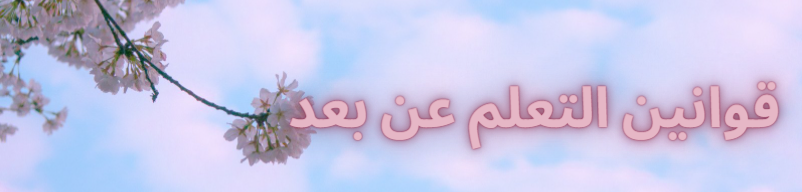 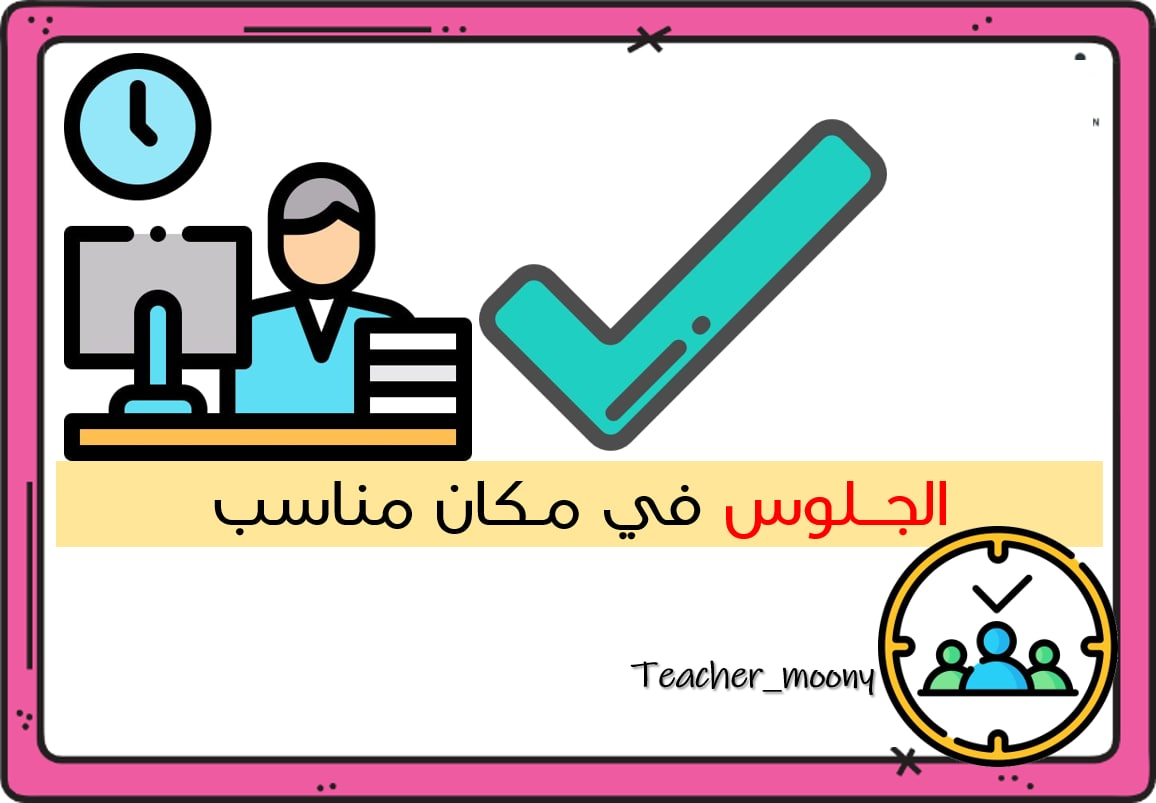 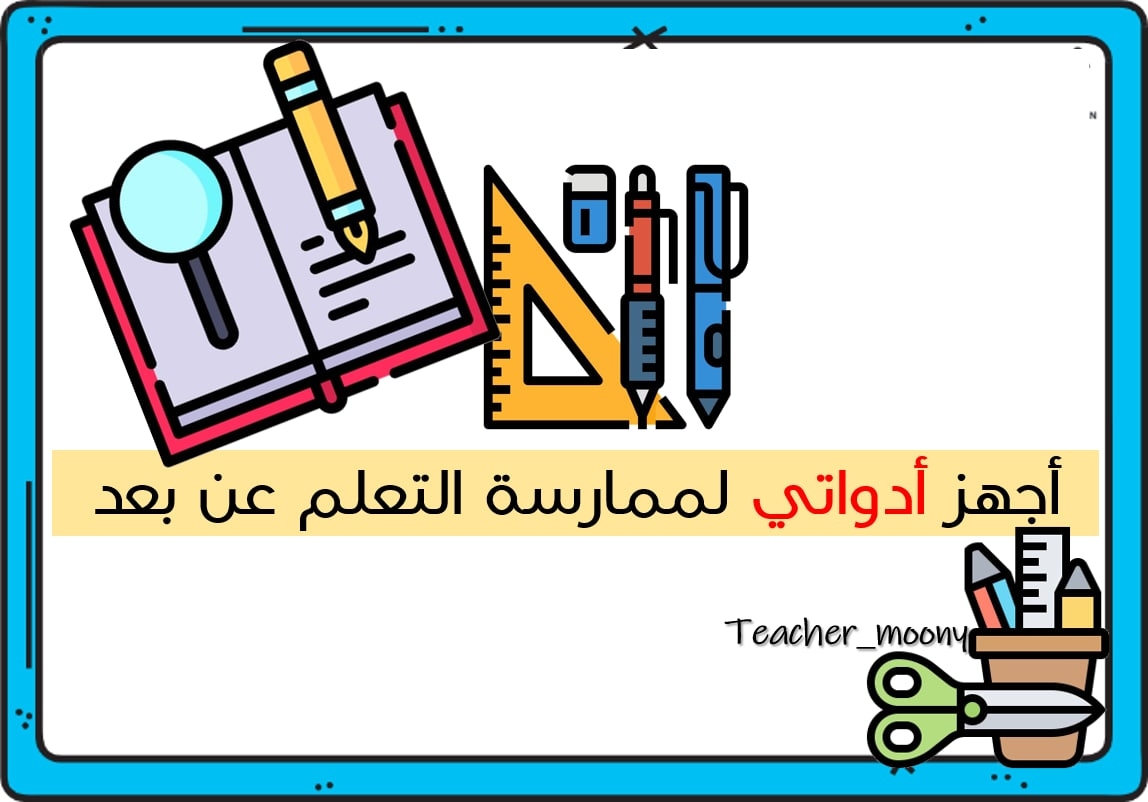 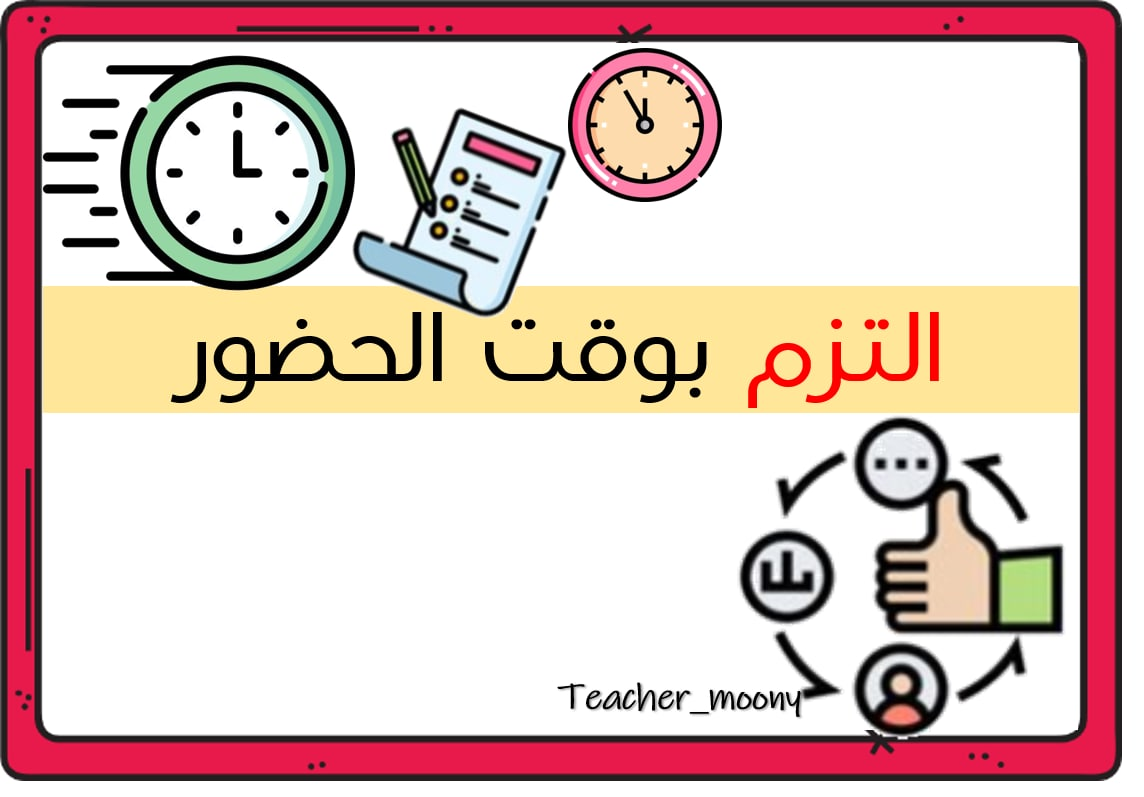 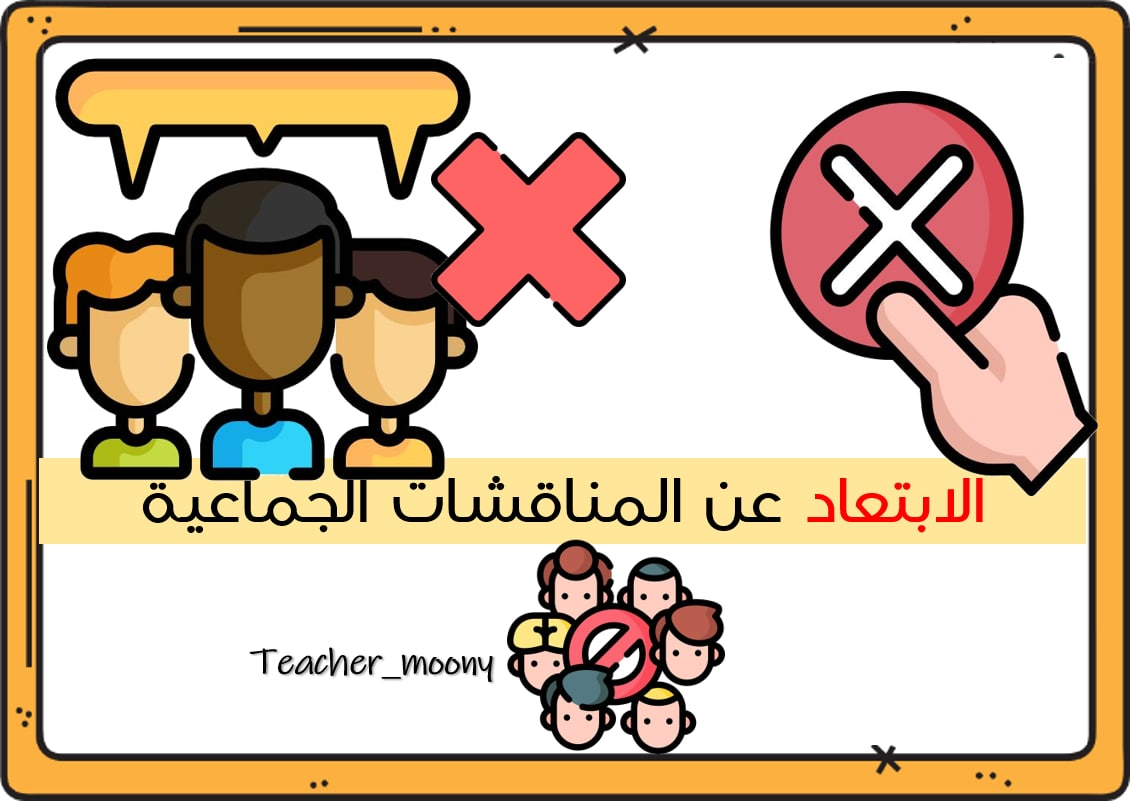 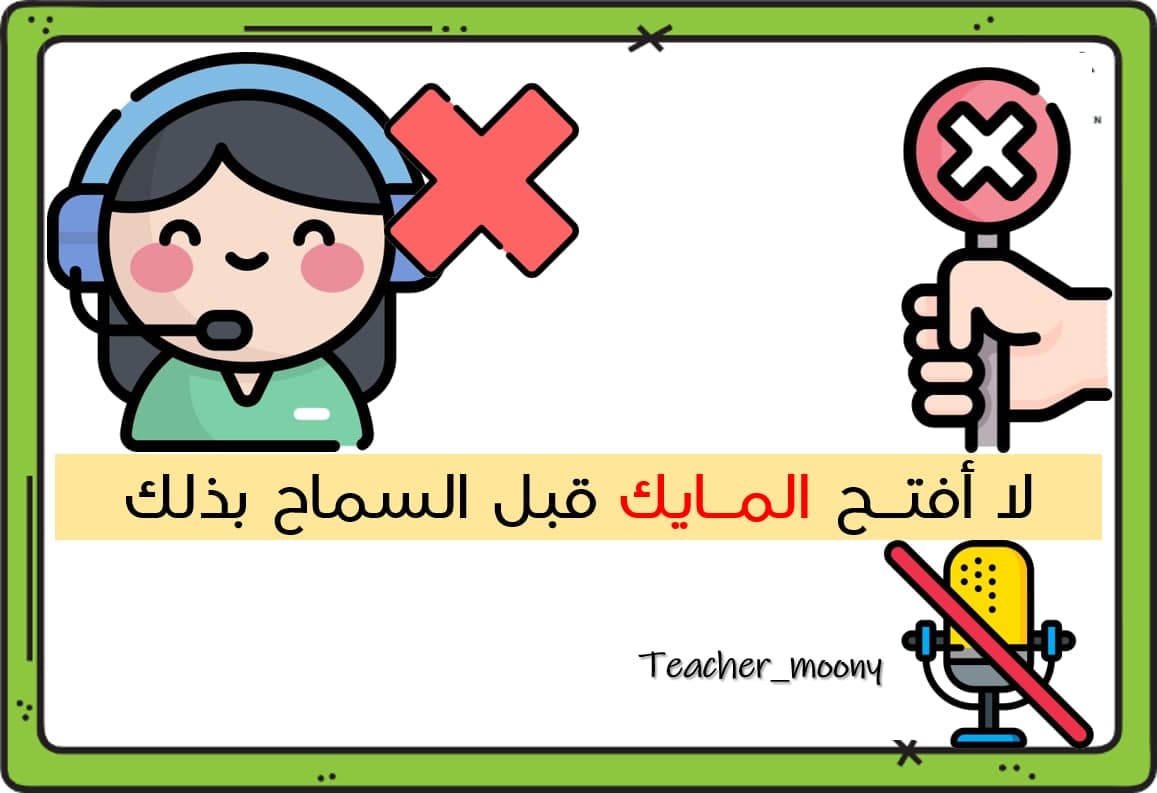 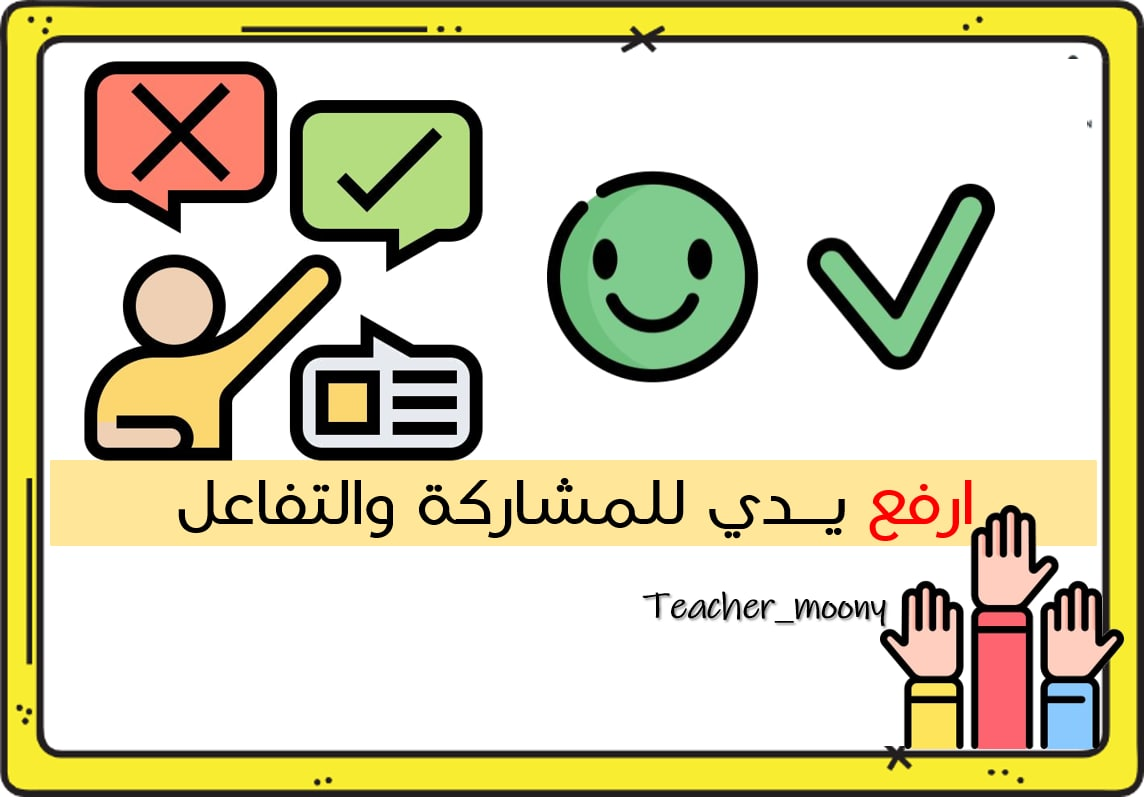 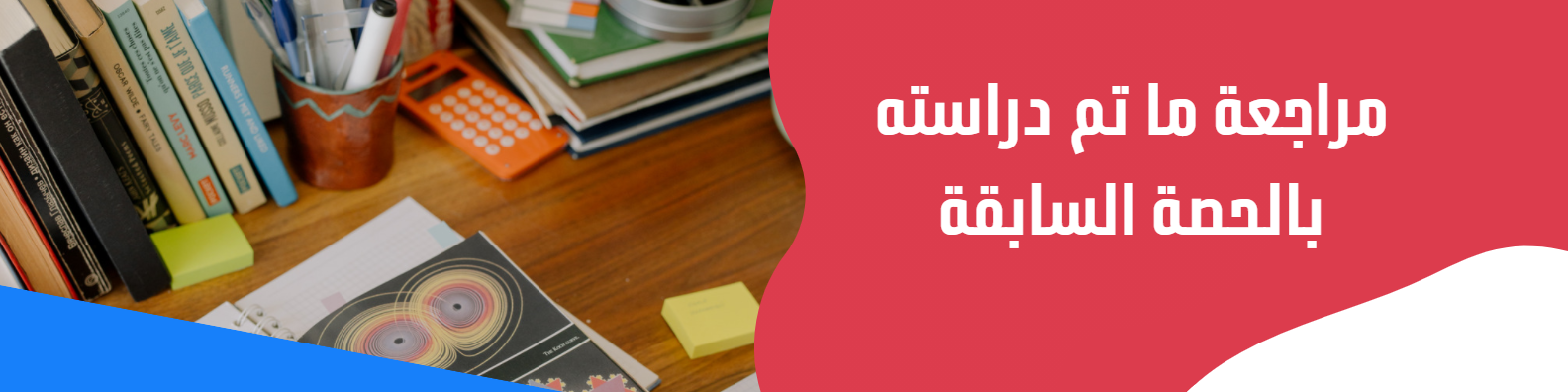 عددي أنواع البشرة؟
ما الطريقة الصحيحة للعناية بالبشرة؟
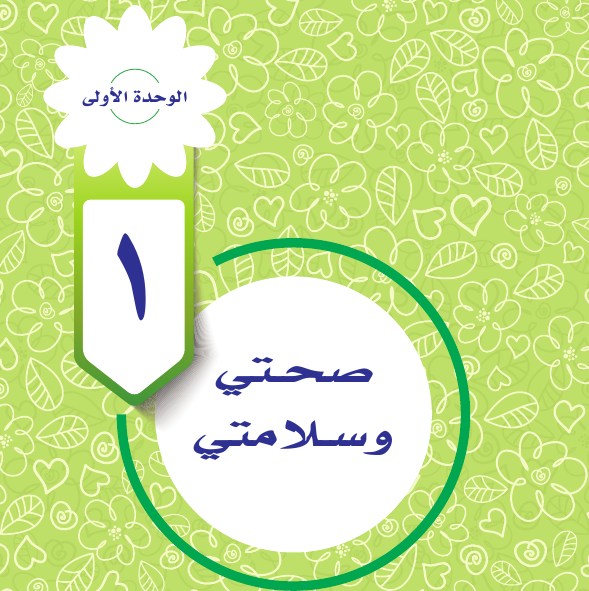 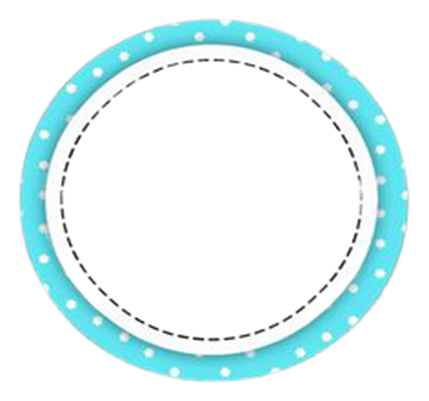 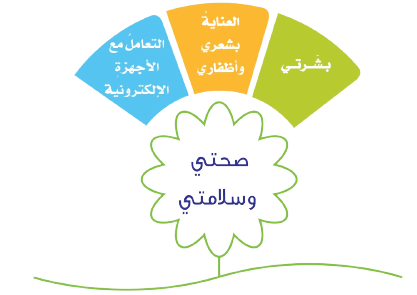 الدرس الثاني
افتحي الكتاب ص 10
التاريخ:  23 / 1  / 1443 هـ
الحصة: 6
موضوع درسنا اليوم
العناية بشعري واظافري
الكفاية من الدرس
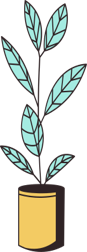 ان تكتسب الطالبة طرق معالجة أنواع مشاكل الشعر
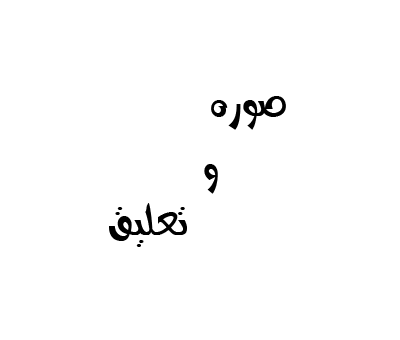 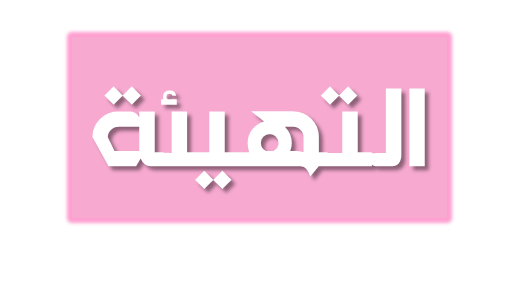 علقي على الصورة التي امامك.....
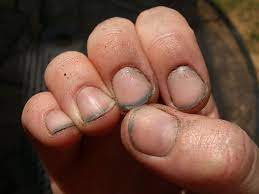 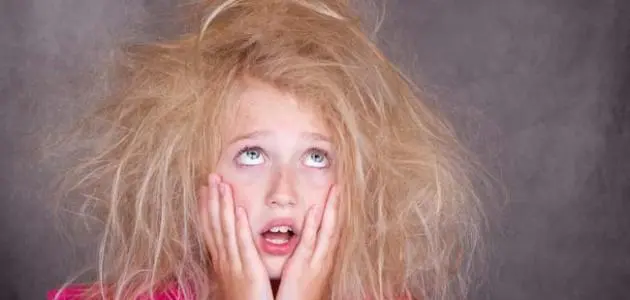 الاظافر ايضاً من أهمِّ مظاهرِ الجمالِ للفتاةِ ،وينبغي أن تَحْرِصَ عليهِ ، وتعتنيَ بهِ، وهو جزءٌ لا  يتجزأ من  جسم  الإنسانِ،، والاظافر النظيفُة السليمُة هي دلالة على نظافة الفتاة الجسمية
الشعًرُ من أهمِّ مظاهرِ الجمالِ للفتاةِ ،وينبغي أن تَحْرِصَ عليهِ ، وتعتنيَ بهِ، وهو جزءٌ لا  يتجزأ من  جسم  الإنسانِ، ويرتبطُ الشعرُ بخَلايا الجلدِ ويتغذى منه، كما ترتبطُ صحةُ الشعرِ بالتغذيةِ الجيدةِ ، والشعرُ النظيفُ السليمُ هو تاجٌ على رأسِ كلِّ فتاةٍ ، فمن منا تستغني عن تاجِها الذي تَزَيَّنُ وتَجَمَّلُ به؟
طالبتي المجتهدة هيا بنا نطبق (استراتيجية –جدول التعلم)
 لمعرفة ماذا سنتعلم
ماذا تعلمت
ماذا أريد أن اتعلم
معلوماتي
مفهوم :الشعر – كيراتين -العناية
أنواع الشعر
مكونات  الشعرة
العناصر الغذائية اللازمة
 لنمو الشعر
ضرورة الاهتمام بالشعر
نهاية الحصة
أنواع الشعر
اخطار عدم تقليم الاظافر
مشاكل الشعر وعلاجها
الطريقة الصيحة للعناية بالشعر و الاظافر
اهميه الغذاء الصحي للجسم
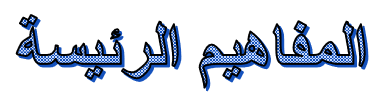 جزء حي من جسم الانسان  
 أي انه ينمو ويتأثر العوامل الخارجية والداخلية للجسم
1- الشعر
2- كيراتين
مادة في الجزء الطويل من الشعرة
3- العناية
اهتمام، رعاية، حفظ
تتكون الشعرة من
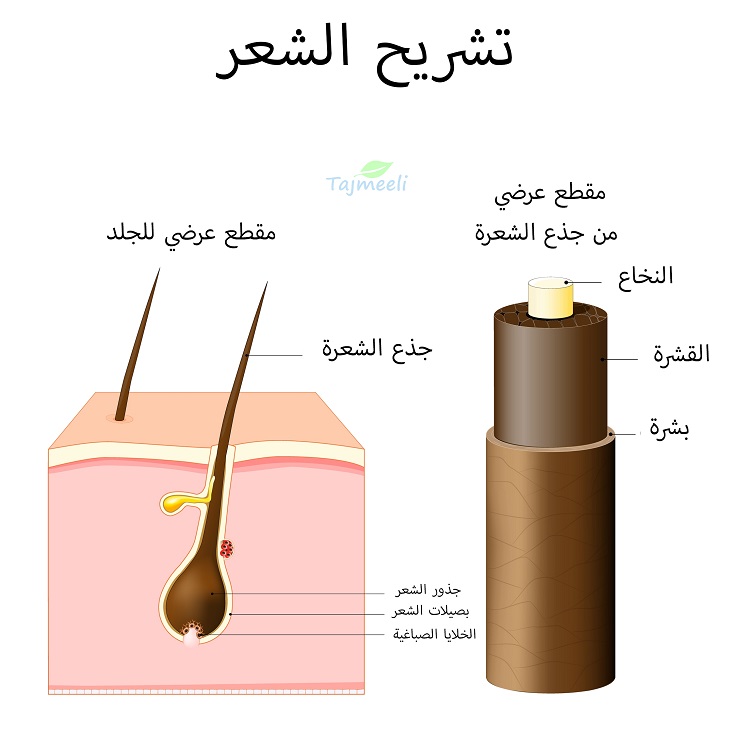 الجزء الطويل
بصيلة الشعرة
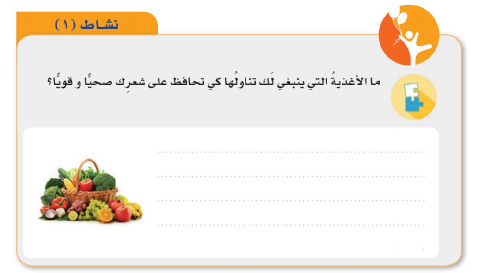 يجب تناول الأغذية الغنية بالفيتامينات والأملاح المعدنية والألياف كالخضروات والفاكهة.
العناصر الغذائية اللازمة لنمو الشعر
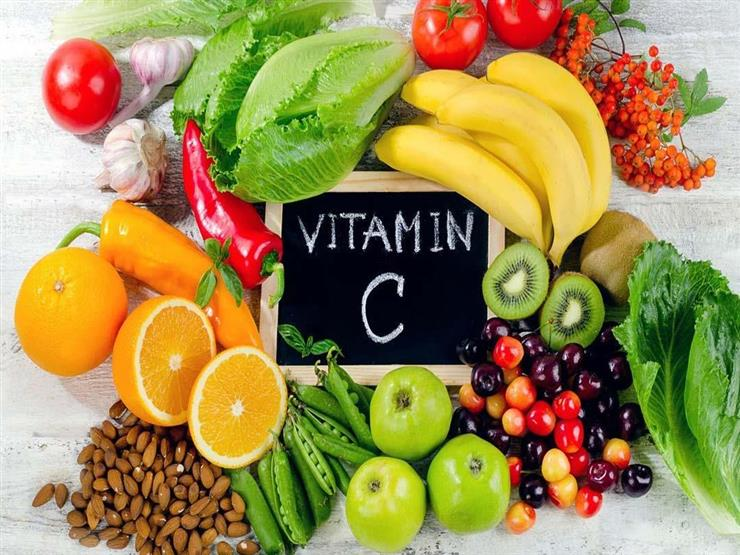 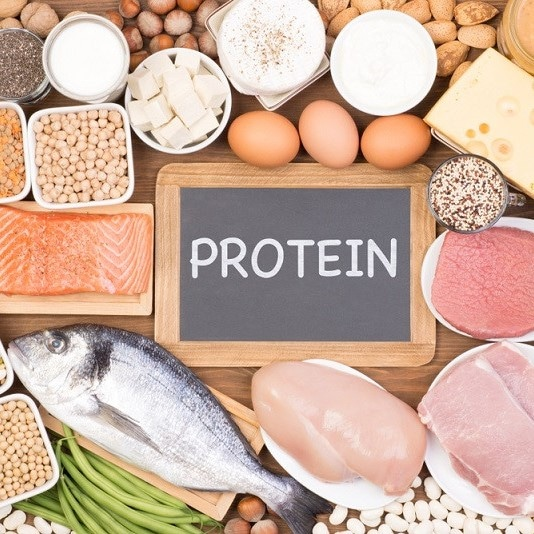 البروتينات
الفيتامينات
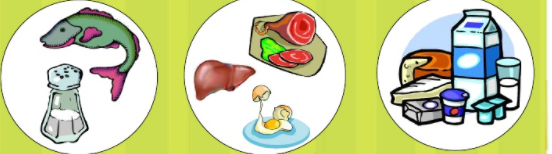 الأملاحُ المَعْدِنية
انواع الشعر
أنواعُ الشعر
الشعرُ الجاف
الشعرُالدهني
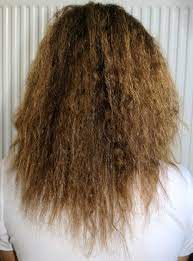 الشعرُالطبيعي
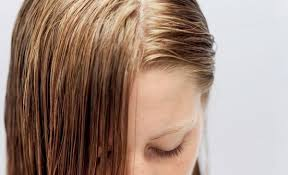 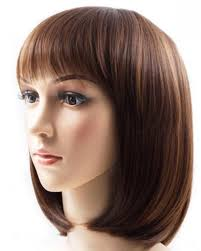 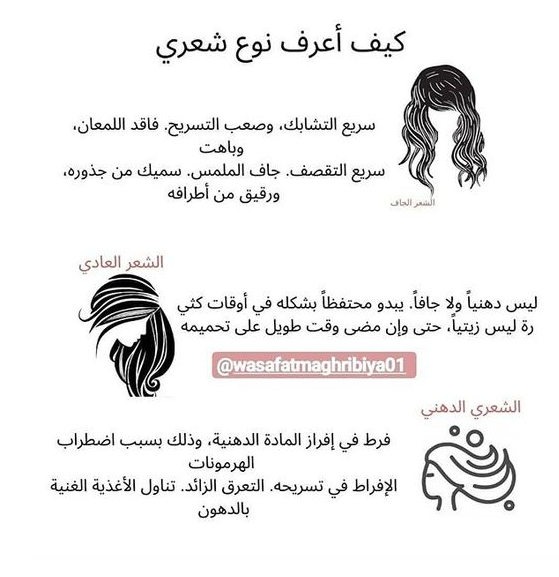 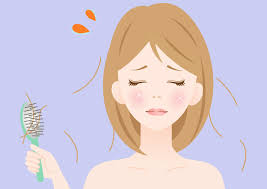 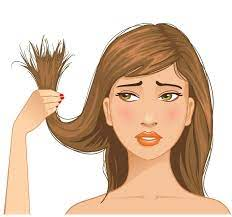 تساقطُ الشعر
تقصفُ الشعر
مشاكل الشعر
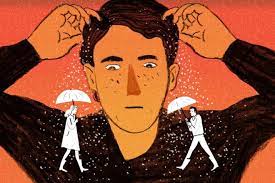 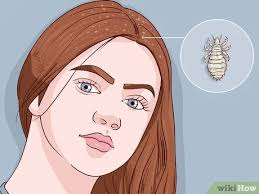 قملُ الشعر
قشرة ُ الشعر
للعنايةِ بالشعرِ اتبعي مايأتي:
دَلِّكِي فروةَ الرأسِ بشكلٍ جيدٍ غسلِه لتنشيطِ الدورةِ وتغذيةِ بُصَيلاتِ الشعر.
1
خصصي مُشْطاً من النوعِ الجيدِ لاستعمالِك الشَّخصِيَّ.
2
أحذري من استعمالِ الصبغاتِ الصناعيةِ في تلوينِ شعرِك 
لأنها مُضِرَّة ومن الأفضلِ استعمالُ الصبغات كالحِناّء.
3
اختاري حمِّام الزيت المناسبَ لشعرِكِ لتغذيتِه والمحافظِة على لمعانهِ وحيويتهِه.
4
العنايةُ بالأظفار :
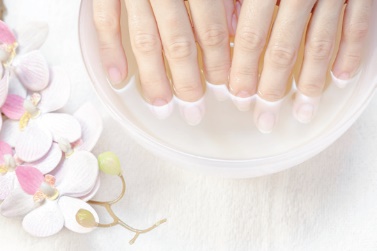 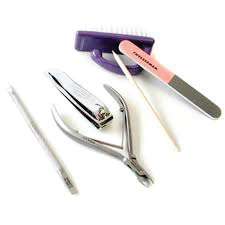 لمظهرِ صحيِّ وجميلٍ لأظفارك يجب ان اهتم بي:
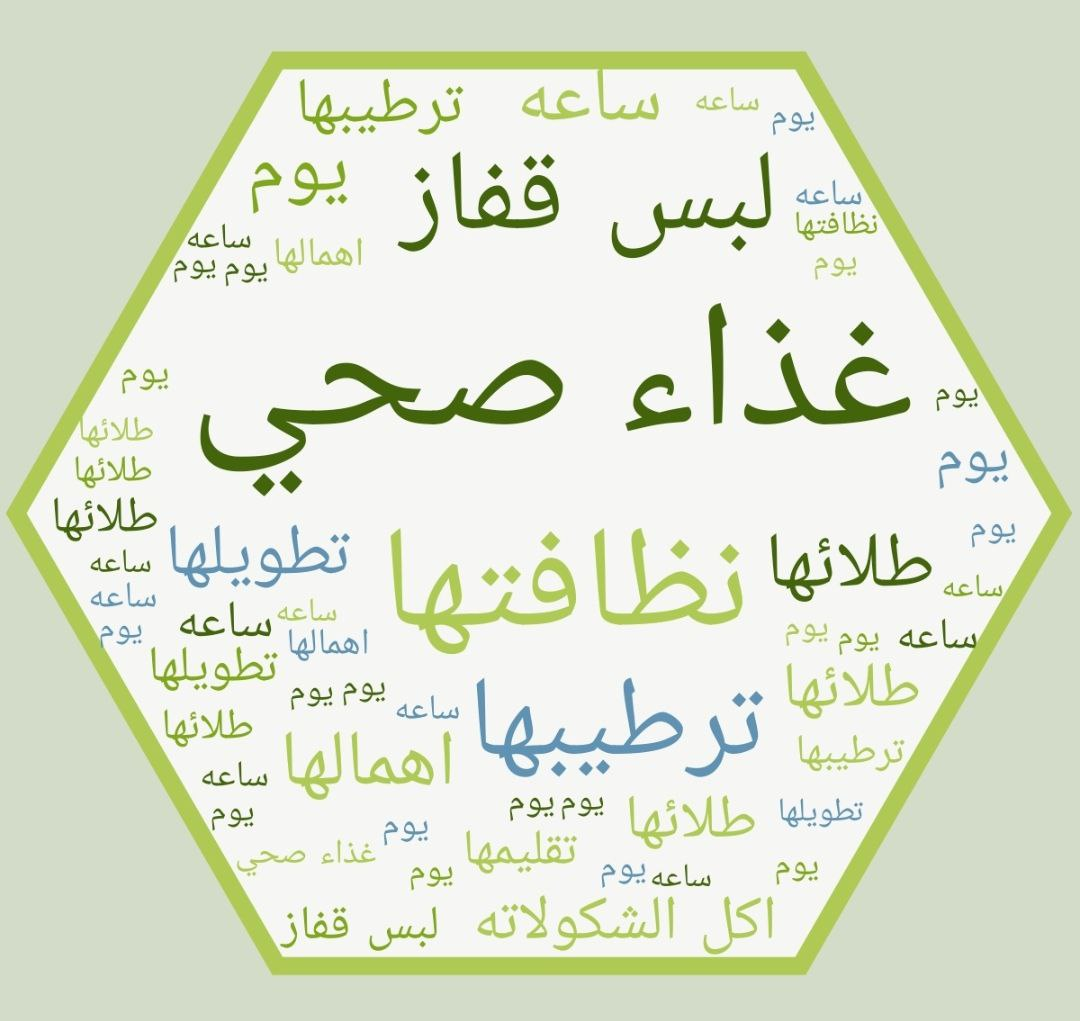 اهتمي بغذائِك الصحي.
نظفي أظفارَكِ باستمرارٍ للتخلصِ من الجَراثيم.
احِمِي أظفارَك بارتداءِ القفازاتِ أثناءَ القيامِ بالأعمالِ المنزلية.
استخدمي كريماتٍ لترطيبِ أظفارِك للمحافظِة على نعومتِها.
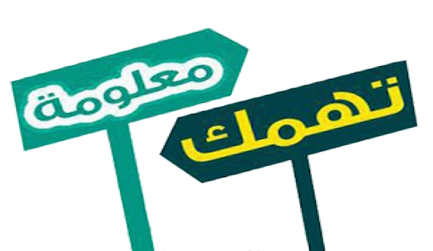 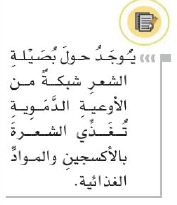 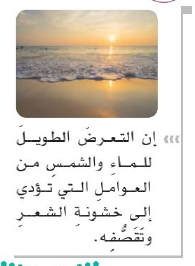 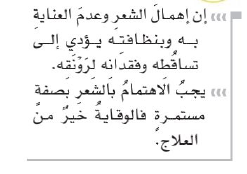 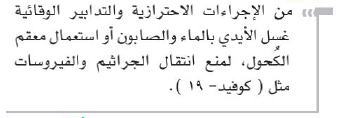 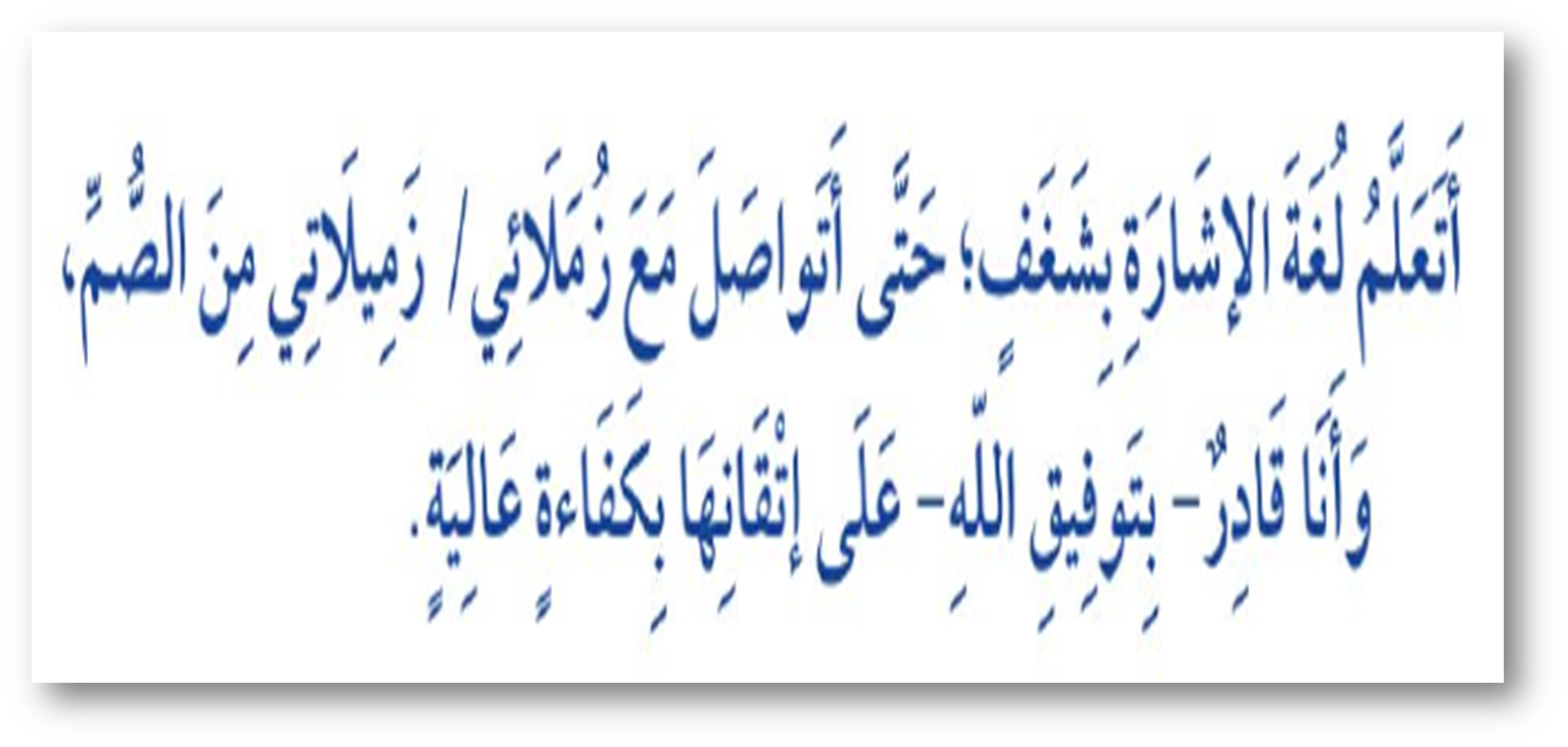 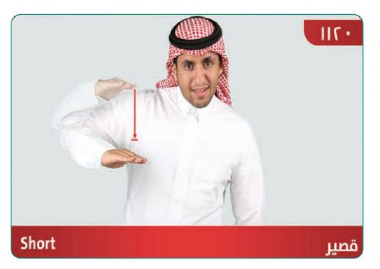 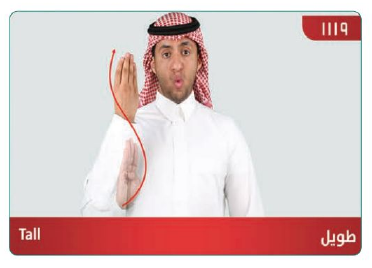 طالبتي المجتهدة هيا بنا نطبق (استراتيجية –جدول التعلم)
 لمعرفة ماذا سنتعلم
ماذا تعلمت
ماذا أريد أن اتعلم
معلوماتي
مفهوم :الشعر – كيراتين -العناية
أنواع الشعر
مكونات  الشعرة
العناصر الغذائية اللازمة
 لنمو الشعر
ضرورة الاهتمام بالشعر
؟؟؟؟؟؟
أنواع الشعر
اخطار عدم تقليم الاظافر
مشاكل الشعر وعلاجها
الطريقة الصيحة للعناية بالشعر و الاظافر
اهميه الغذاء الصحي للجسم
تقويم ختامي للدرس
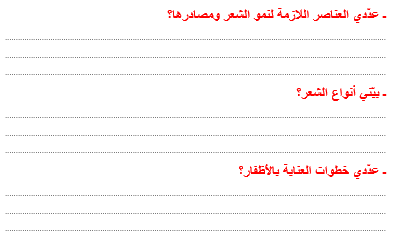 المهمة الادائية
صممي بطاقة تخصك واكتبي بها 
اسمك
نوع شعرك
طريقة عنايتك به
ما المشكلة التي تواجهيها بشعرك
حل المشكلة 

ثم ارسليها على التيمز